3rd-wingLan XXX
Briefing mission 3
Le sol-air de la peur
Débrief
NUKE nous a trahis
Forces retournées contre nous
Dénonciation officielle
« Chiens fous »
Tente de couvrir ses arrières
2019-11-08 - Courriel
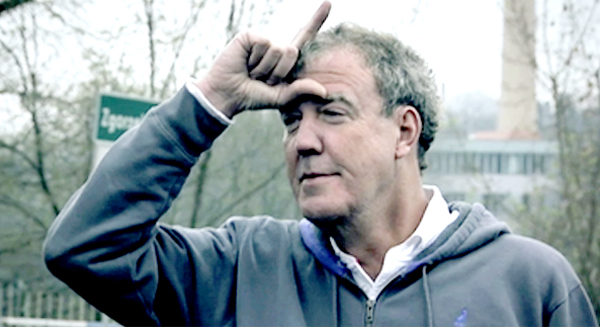 Bilan
Pertes importantes
Nombreux pilotes prisonniers
Appareils
Crédibilité
Géopolitique
Long Nenagros
Furieux
Court Nenagros
« Touche l’une sans faire bouger l’autre » (nation)
Nouvelle Union Keupon Endurcie 
Tends la main au Long Nenagros
Funkirak 
Doutes sur la version officielle
Gracelavie
Ce ne serait pas arrivé avec des courses de chameaux
Sépaf bas et Sépaf haut
Pensée complexe : dans le doute, tirerons dans le tas
SITAC
5 jours plus tard
Base militaire néokeuponne d’Al Mafreq
Prison pilotes L&GSdH
Vie organisée
Fête des troupes
Pas de briefing social life
Trop gras, trop salé, trop sucré, trop alcoolisé
Évasion pilotes en cours
Gardes maitrisés
Clés volées
SITAC
L’EM : force de choc assemblée
Entrée au Gracelavie négociée
Force en cours de préparation
Peu d’appareils
Aucune logistique
Groupe commando héliporté
SITAC
Situation délicate
Intervention précipitée
Aucune préparation 
Contacts entre groupes
Groupe A - prisonniers
Groupe B - force de choc
Surprise dans les deux camps
SITAC
Surprise dans les deux camps
Base aérienne 104 Al Dhafra
Mercenaires « Ora bay »
Installations d’entretien
Appareils en attente
Vigiles peu préparés au 105mm
SITAC
Surprise dans les deux camps
Porte avion Stennis
Mouillage, équipage en permission
Ressources non utilisées
Commando chagrins
Montage branche « ArCVN Lupin »
Disrupte ton CVN
Plan A
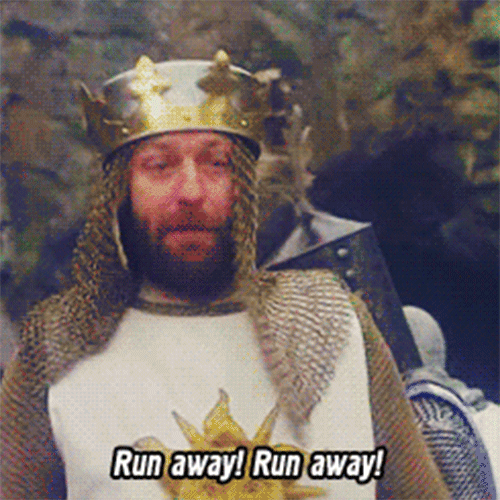 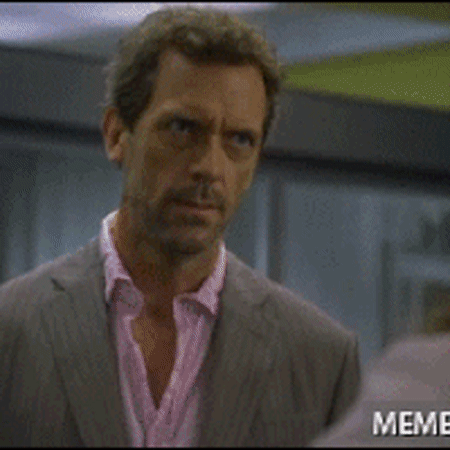 Plan B
Objectifs de la mission
Objectif principal
Base aérienne 104 Al Dhafra
Traverser Abu dhabi
Prise des appareils
Porte avion Stennis
Escorter commandos
Poser
Al Dhafra
LAR Airbase
Tanks de la base
Objectifs de la mission
Positions Bullseye
Centre du viseur
Situation - Support
SDCA
Overlord (E-2D, humain) – V9
Magic (E-2D, IA) - V10
Situation - Défenses
Décollage A-10
Al Ain
Défenses
Habitations, gîtes et couteaux
Menaces
Oui
Météo
« Il fait beau, mais encore frais, mais beau ! »
Attribution des objectifs par escadrilles
Support prisonniers
Déploiement commandos
Canaliser l’anarchie
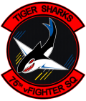 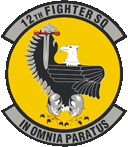 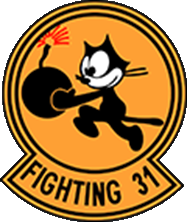 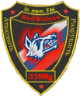 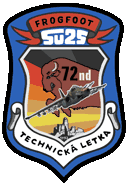 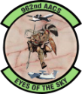 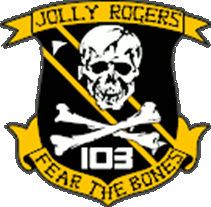 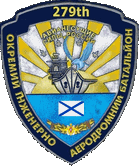 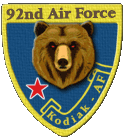 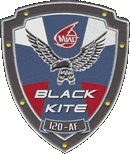 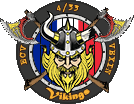 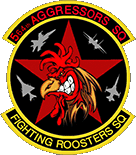 Plan de fréquences – 3rd-wing
Règles
Rétab autorisé